স্বাগতম
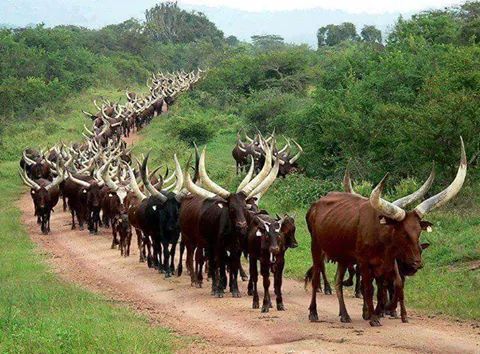 14-May-18
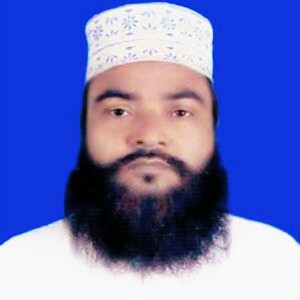 ও:আ,ও,ম ফারুক হোসাইন
                 সুপার 
 বড়দারোগা হাট সি,উ,ই দাখিল মাদ্রাসা
 মোবাইল:০১৮১৮৪৩৩৪৮৬ 
 ইমেইল:aomfaruk1177@gmail.com
শ্রেণিঃ  পঞ্চম          
বিষয়ঃ প্রাথমিক বিজ্ঞান
অধ্যায়ঃ প্রথম
শিক্ষক পরিচিতি
পাঠ পরিচিতি
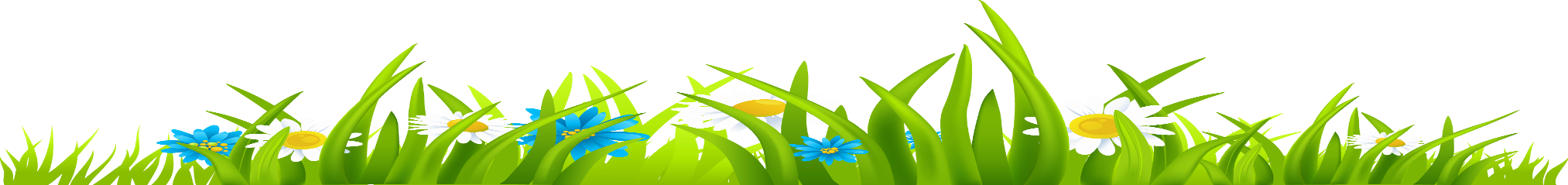 এসো আমরা কিছু ছবি দেখি
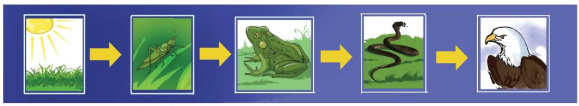 ঘাস
ঘাসফডিং
ব্যাঙ
সাপ
ঈগল
ছবিগুলোর মধ্যে কীসের মিল পাওয়া যায়?
পাঠ ঘোষণা
অধ্যায়ঃ প্রথম
পাঠের শিরোনামঃ আমাদের পরিবেশ
আজকের পাঠঃ খাদ্য শৃঙ্খল ও খাদ্য জাল ।
শিখন ফল
১। খাদ্য শৃঙ্খল ও খাদ্যজাল কী তা   
    বলতে পারবে।
 ২। খাদ্য শৃঙ্খল ও খাদ্যজালের মধ্যে ২টি  
    পার্থক্য লিখতে পারবে।
খাদ্যশৃঙ্খল
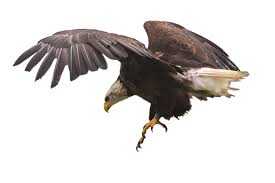 ৪র্থ স্তরের খাদক
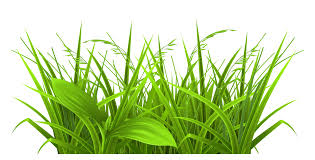 উৎপাদক
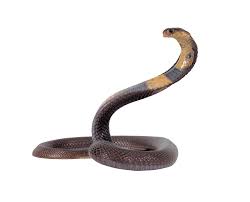 ২য় স্তরের খাদক
১ম স্তরের খাদক
৩য় স্তরের খাদক
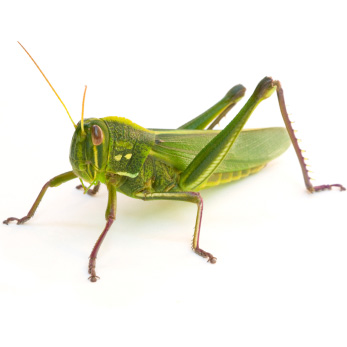 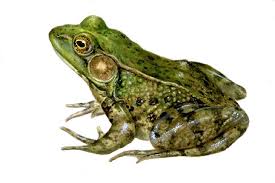 খাদ্যশৃঙ্খল
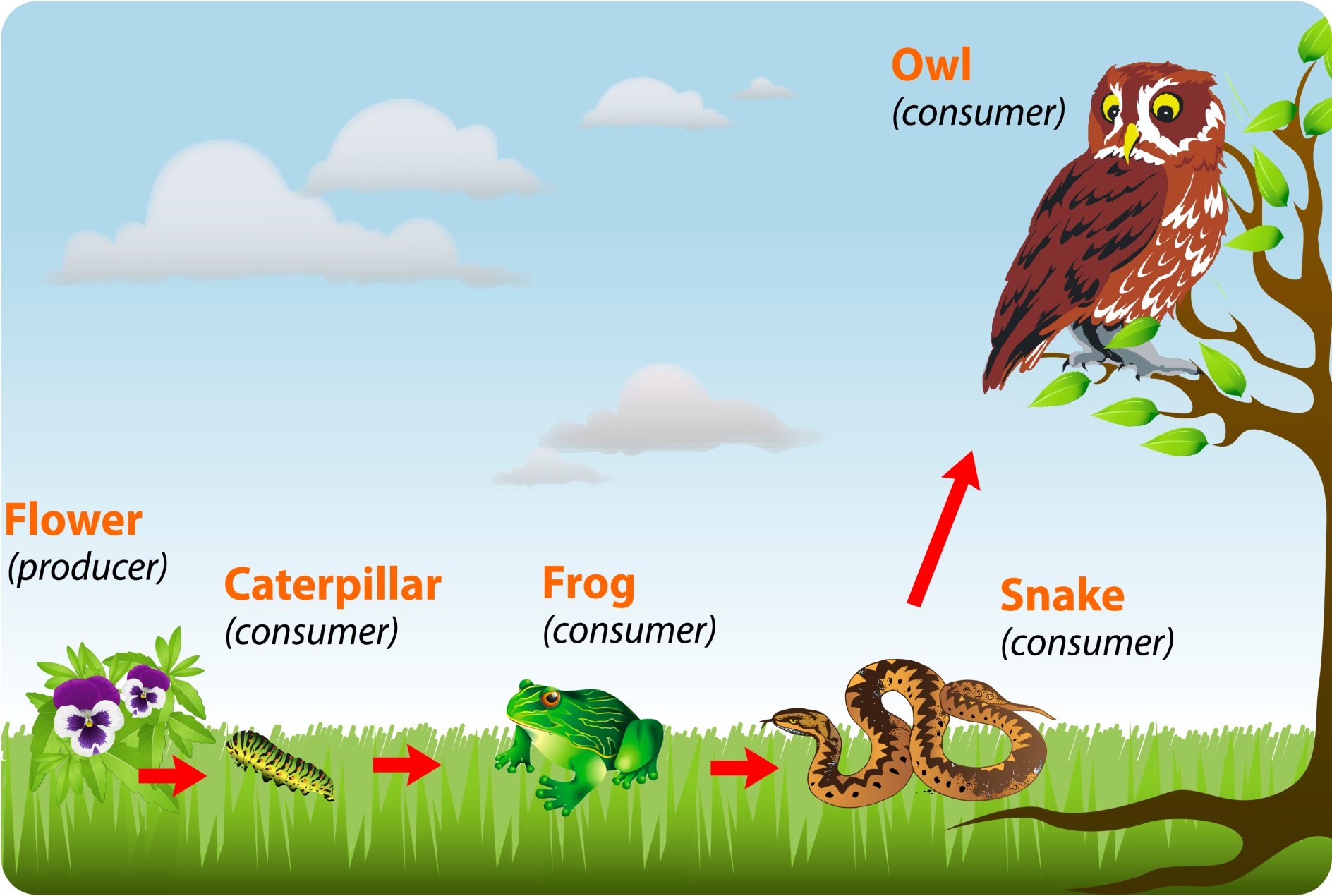 খাদ্যশৃঙ্খল
যে প্রক্রিয়ায় শক্তি উৎপাদক (উদ্ভিদ) থেকে বিভিন্ন স্তরের খাদকের (প্রাণির) মধ্য দিয়ে চূড়ান্ত পর্যায়ের খাদকে (প্রাণিতে) পৌছায় তাকে খাদ্যশৃঙ্খল বলে।
নিকট পরিবেশ পর্যবেক্ষণ
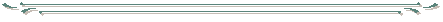 শিক্ষার্থীরা ৩ টি দলে ভাগ হয়ে নিকট পরিবেশ পর্যবেক্ষণের মাধ্যমে খাদ্যশৃঙ্খল শনাক্ত করে আনবে এবং তা উপস্থাপন করবে।
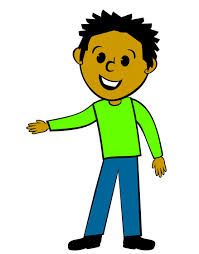 খাদ্যজাল
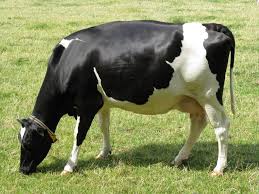 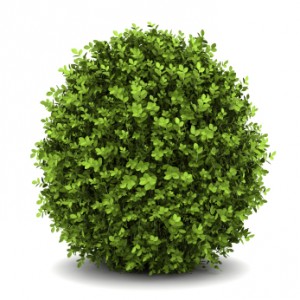 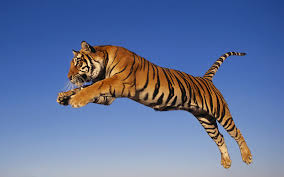 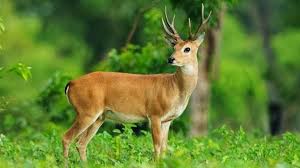 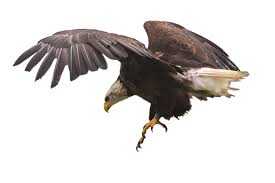 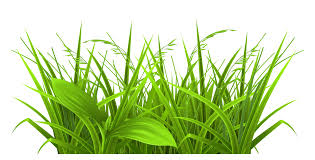 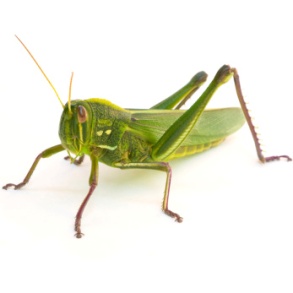 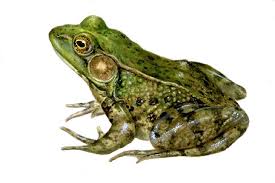 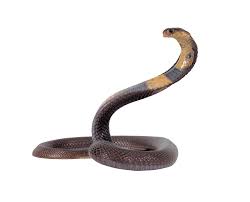 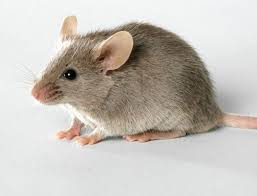 খাদ্যজাল
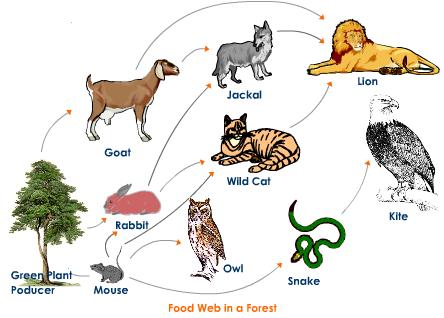 খাদ্যজাল
একাধিক খাদ্য শৃঙ্খল একত্রে মিলে যে জাল তৈরি করে তাকে খাদ্যজাল বলে ।
খাদ্যশৃঙ্খল ও খাদ্যজালের মধ্যে পার্থক্য
খাদ্যজাল
খাদ্যশৃঙ্খল
১। যে প্রক্রিয়ায় শক্তি উৎপাদক (উদ্ভিদ) থেকে বিভিন্ন খাদকের (প্রাণির) মধ্য দিয়ে চূড়ান্ত পর্যায়ের খাদকে (প্রাণিতে) পৌছায় তাকে খাদ্যশৃঙ্খল বলে।
১। একধিক খাদ্য শৃঙ্খল একত্রে মিলে যে জাল তৈরি করে তাকে খাদ্যজাল বলে ।
২। একটি খাদ্যজালে একাধিক খাদ্যশৃঙ্খল থাকে।
২। একটি খাদ্যশৃঙ্খলে একাধিক খাদক থাকে।
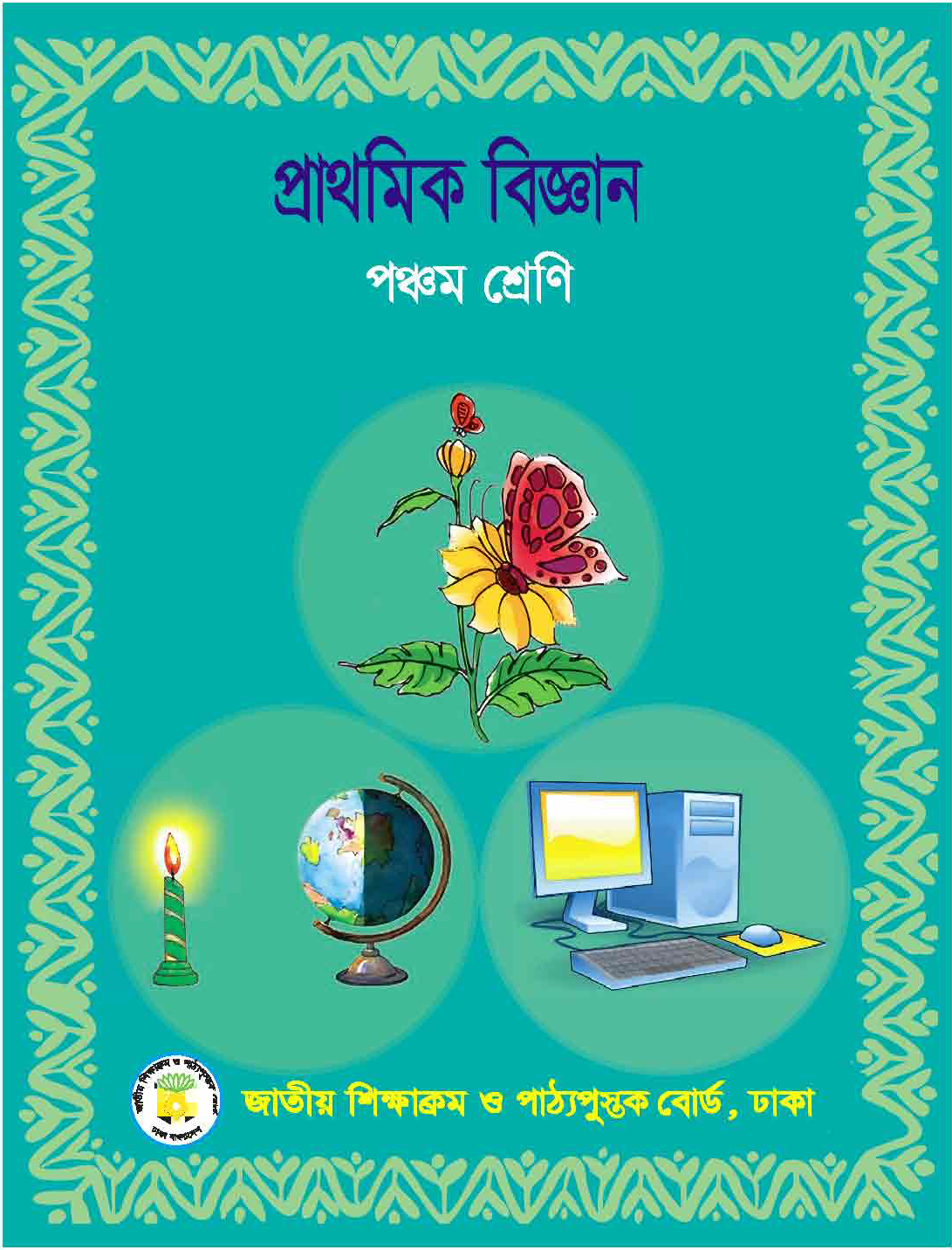 অধ্যায় -১
 পৃষ্ঠা নং – ৩,৪ খোল এবং আজকের পাঠটি মিলিয়ে দেখ।
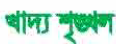 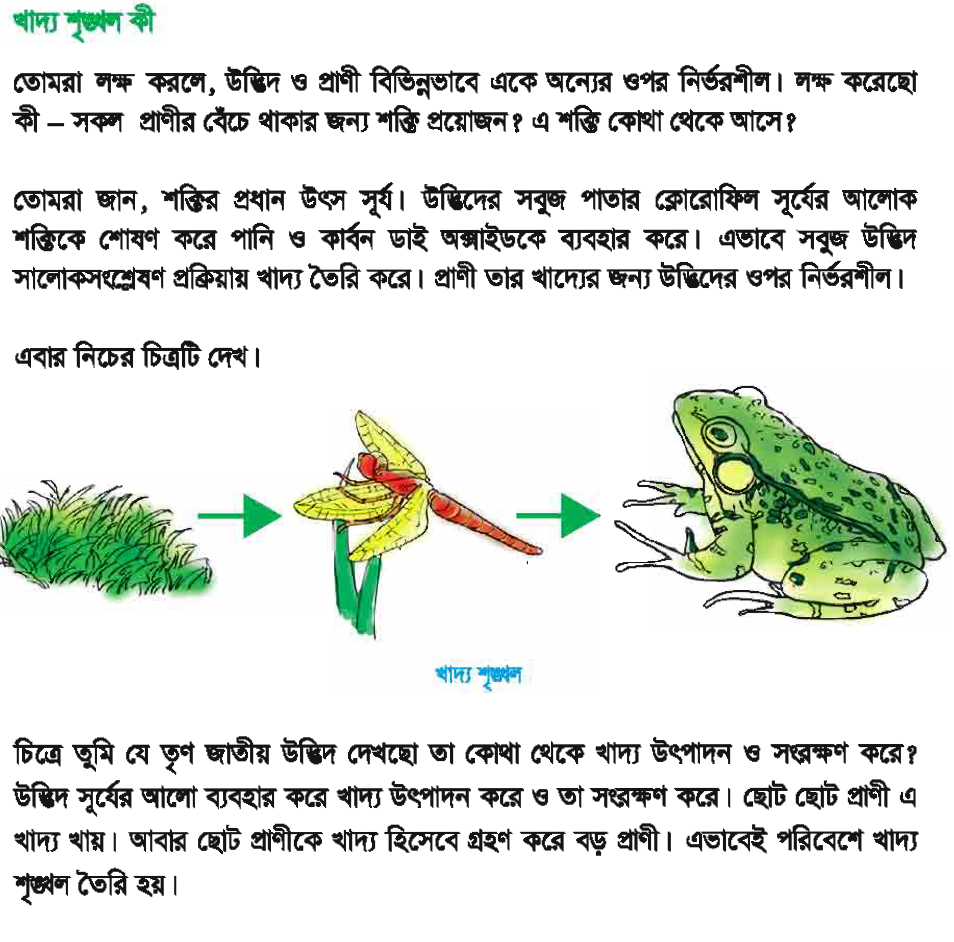 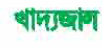 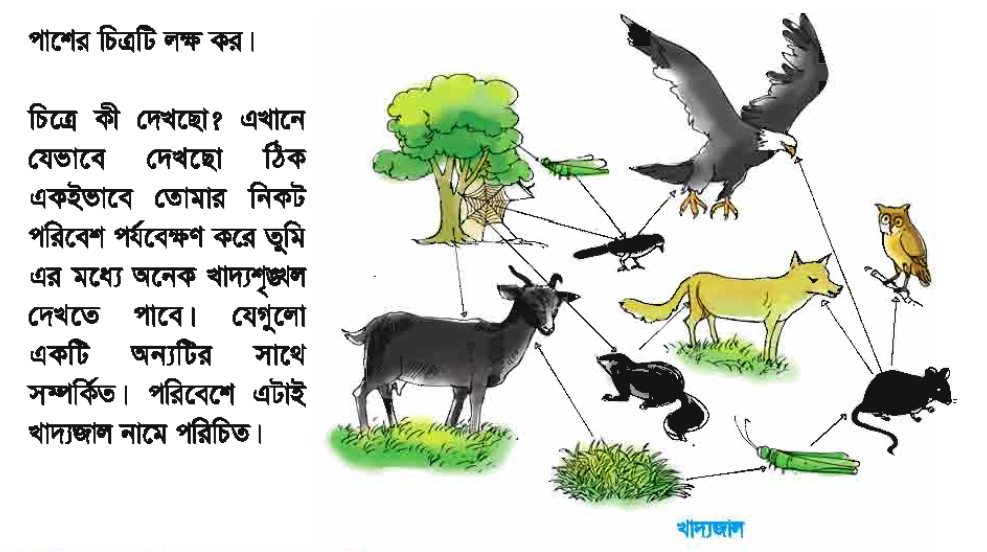 মূল্যায়ন
নিচের নাম গুলো সাজিয়ে একটি উপযুক্ত খাদ্যশৃঙ্খল তৈরি কর।
বাঘ, কবুতর, গম, শেয়াল
খাদ্যশৃঙ্খল ও খাদ্যজালের মধ্যে প্রধান ২ টি পার্থক্য লিখ?
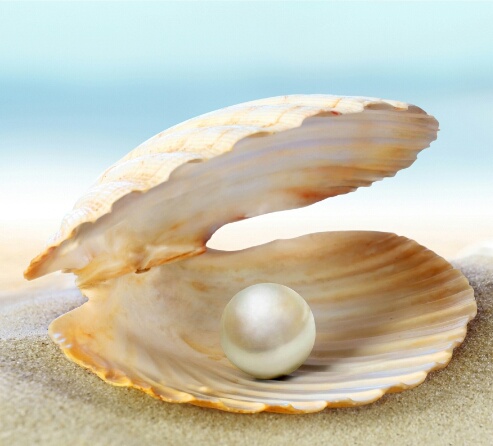 ধন্যবাদ সবাইকে
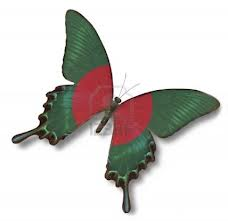